ECE 6345
Spring 2015
Prof. David R. Jackson
ECE Dept.
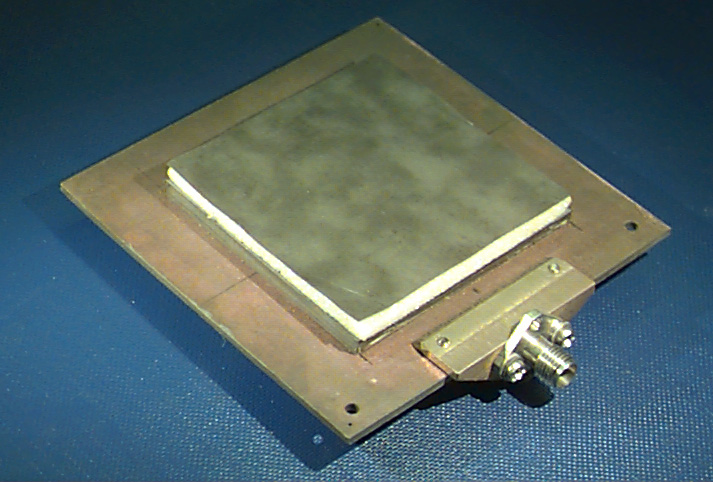 Notes 13
1
Overview
In this set of notes we perform the algebra necessary to evaluate the p factor in closed form (assuming a thin substrate) and to simplify the final result.
2
Approximation of “p”
From Notes 12 we have
3
Approximation of “p” (cont.)
Assume
Then we have (see Notes 11):
This implies that the patch is fairly small (high permittivity substrate) or that the angles of significant radiation are small.
Also assume that
Then
4
Approximation of “p” (cont.)
We then have
Therefore
Note: The p factor is now only a function of the patch dimensions – not the substrate.
5
Approximation of “p” (cont.)
The patch array factor is
or
Recall:
or
6
Approximation of “p” (cont.)
In the denominator of the p expression we have
(after cancelling the A(0,0) term):
7
Approximation of “p” (cont.)
Hence
Using
and factoring out a ( /2)-4, we have
8
Approximation of “p” (cont.)
Next, use [Abromowitz & Stegun]
for
Note: These are not Taylor series, but are approximations that are more uniformly accurate over the entire range.
where
9
Approximation of “p” (cont.)
The cosine term may thus be approximated as
where we have used use a Taylor series for
We then have (keeping terms up to x4)
10
Approximation of “p” (cont.)
Define
The numerical values are
Then
11
Approximation of “p” (cont.)
We then have
12
Approximation of “p” (cont.)
Neglect the following terms:
We then have
13
Approximation of “p” (cont.)
Next, we also neglect the following terms:
We then have
14
Approximation of “p” (cont.)
Expanding, we have
15
Approximation of “p” (cont.)
All of the  integrals may now be done in closed form:
16
Approximation of “p” (cont.)
All of the   integrals may also be done in closed form:
17
Approximation of “p” (cont.)
This yields
18
Approximation of “p” (cont.)
Simplifying, we obtain
19